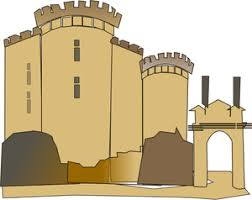 17 juin 1789
Le peuple se déclare assemblée nationale
20 juin 1789
14 juillet 1789
LES GRANDES DATES DE LA REVOLUTION
26 août 1789
Serment du Jeu de Paume
Abolition des privilèges
Déclaration des droits de l’Homme et du citoyen
5 octobre 1789
Le roi arrive au palais des Tuileries
Juin 1791
Prise de la Bastille
Louis XVI est guillotiné
21 janvier 1793
Le roi fuit
4 août 1789
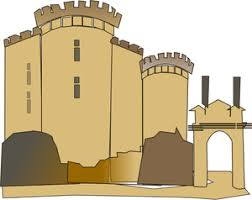 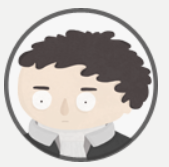 La reine
Marat
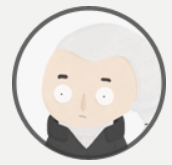 Robespierre
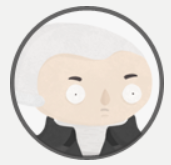 Danton
LES GRANDS DE LA REVOLUTION
Met en œuvre La Terreur
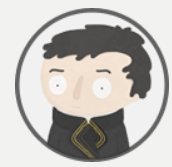 Le roi
Bonaparte
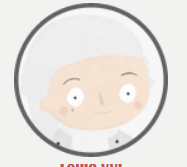 Louis XVI
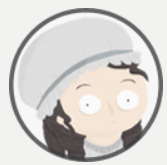 Charlotte Corday
Assassine MARAT
Un général
Un journaliste
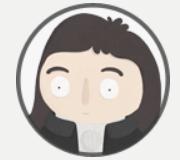 Desmoulins
Ministre de la Justice
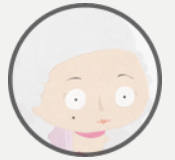 Marie Antoinette
Député Montagnard
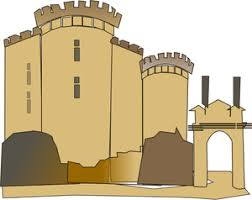 Le drapeau tricolore
Marianne
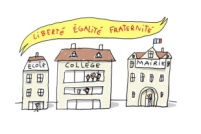 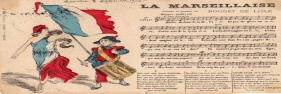 LES SYMBOLES DE LA PERIODE REVOLUTIONNAIRE
La cocarde tricolore
La devise
Le coq
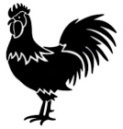 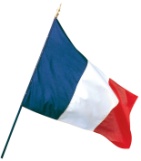 Bonnet phrygien
L’hymne national
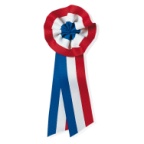 La fête nationale
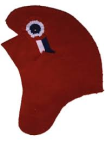 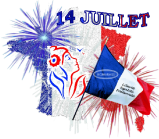 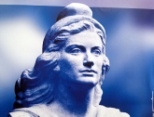